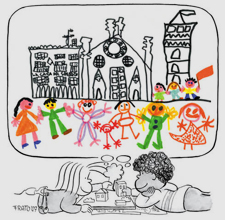 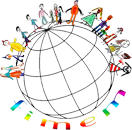 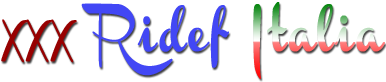 Sguardi che cambiano il mondo
Abitare insiemele città delle bambine e dei bambini
DOCUMENTAZIONE
Centro Internazionale Loris Malaguzzi | Via Bligny, 1-A - 42100
Reggio nell'Emilia | 21-30 luglio 2014
presentazione documentazione ridef
1
“Dobbiamo tener conto del parere dei bambini perché loro stanno pagando il prezzo più alto. La città, così come si è sviluppata negli ultimi decenni, ha tenuto conto quasi esclusivamente delle esigenze dei cittadini più forti e politicamente più influenti e dell’automobile, loro giocattolo preferito. Ha dimenticato e di fatto escluso i cittadini più deboli e primi fra loro i bambini. 
F. Tonucci “
presentazione documentazione ridef
2
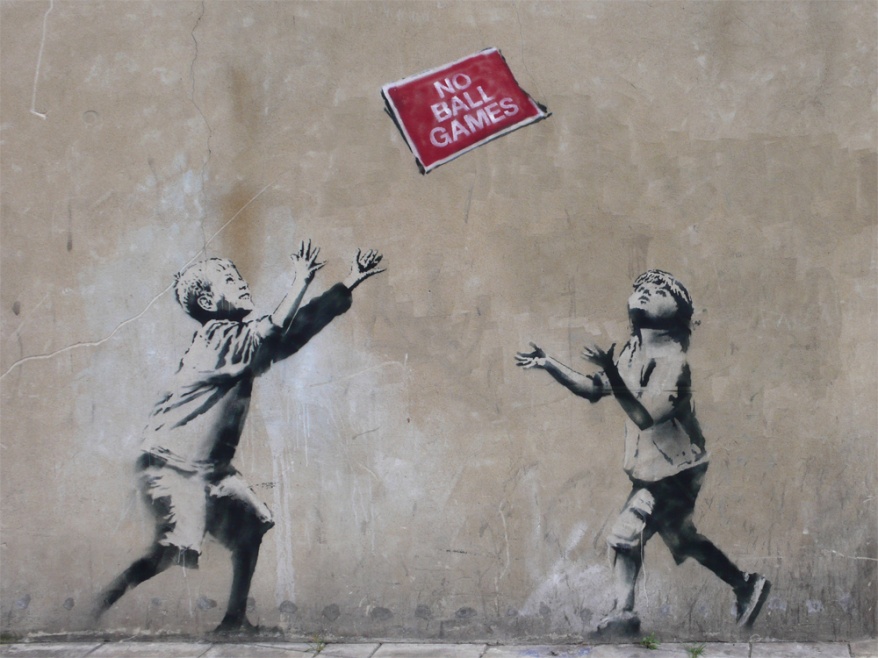 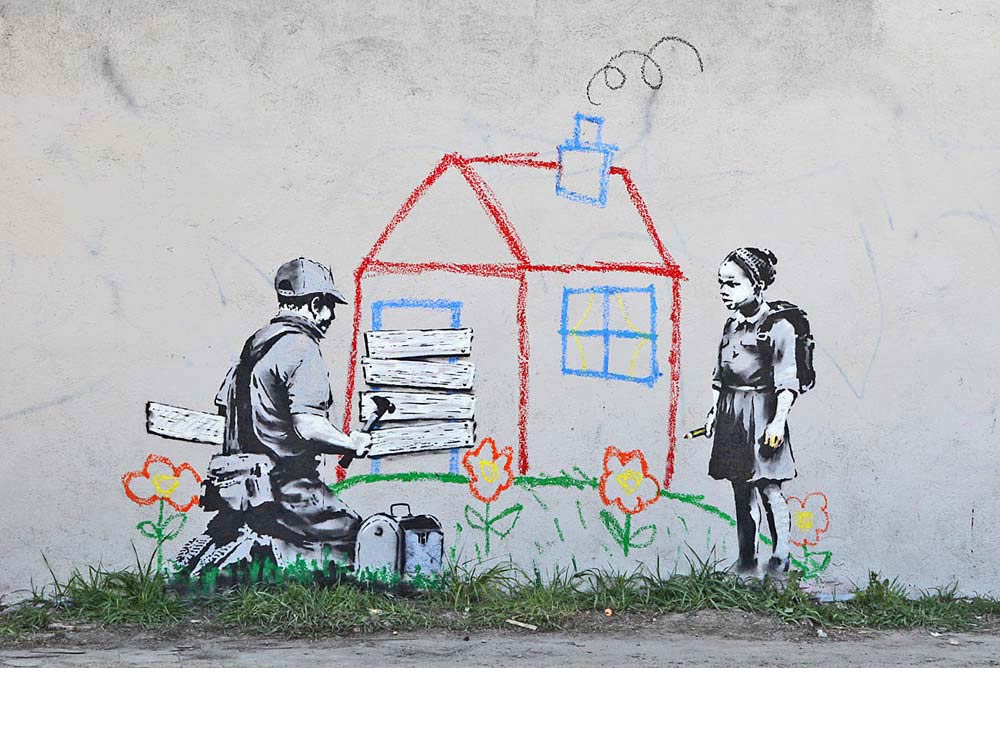 presentazione documentazione ridef
3
“Possibilità di incontrarsi con  diverse nazioni e possibilità di comprendersi attraverso sentimenti di amicizia con persone che praticano la pedagogia Freinet con convinzione
 reincontrare amici
 il tutto avvolto magia dei rapporti internazionali e dalla possibilità di sperimentare insieme ” ,
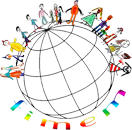 presentazione documentazione ridef
4
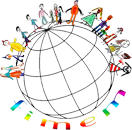 presentazione documentazione ridef
5
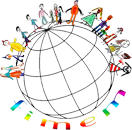 Così la maggioranza dei partecipanti ha definito la partecipazione alla Ridef di Reggio Emilia
Per non perdere la ricchezza dell’esperienza abbiamo raccolto i documenti più rappresentativi e riassuntivi per offrire  una testimonianza e un ricordo
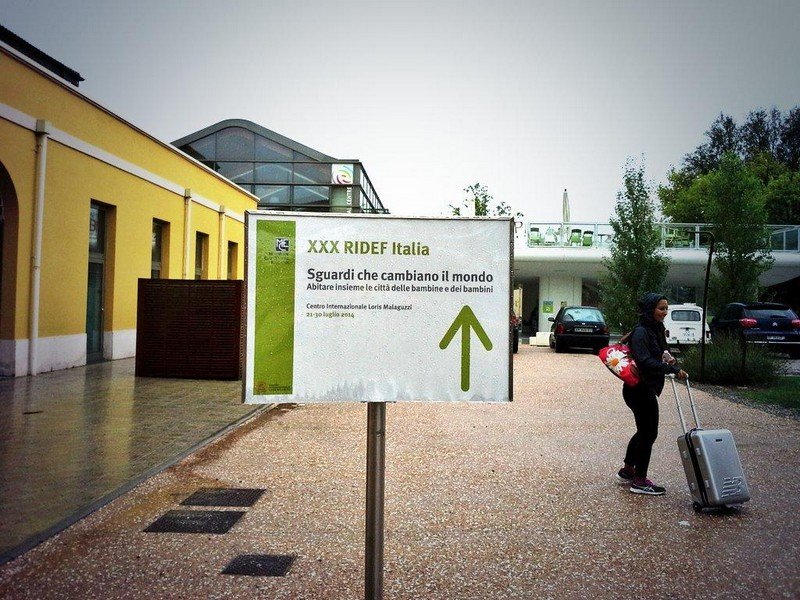 presentazione documentazione ridef
6
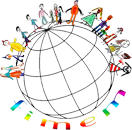 Il lavoro di ricerca dei documenti è stato lungo e paziente, gli interpellati hanno  fornito in moltissimi casi gli scritti relativi alla loro esperienza in lingua originale , da qui la decisione di accompagnare i testi con una traduzione in inglese e francese.
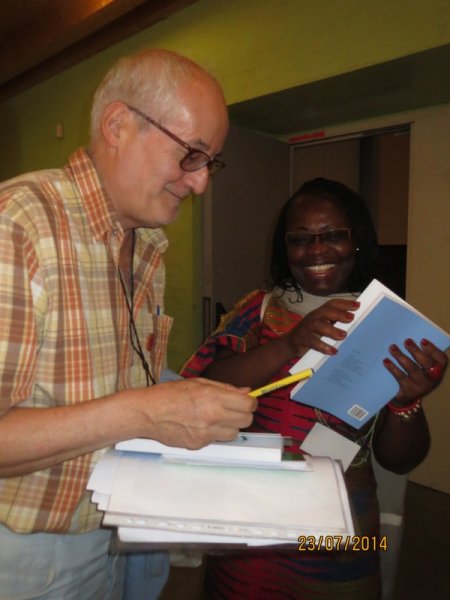 presentazione documentazione ridef
7
I Contenuti sono stati così suddivisi :
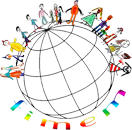 Presentazione della Ridef 2014
Riferimenti alla Pedagogia Freinet ieri e oggi
 Reggio children (presentazione del centro e  delle sue attività)
 Accoglienza (Pre Ridef, articoli e immagini dei gadgets preparati per ricevere i partecipanti)
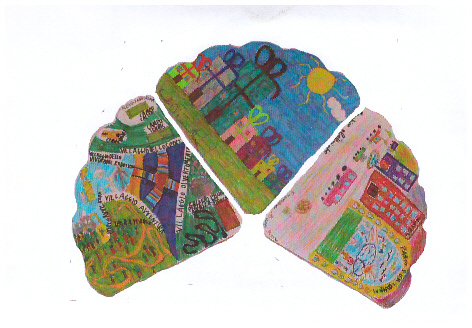 presentazione documentazione ridef
8
Elenco dei paesi presenti 
 Azioni di pubblicizzazione 
PLENARIE (assemblee iniziali e finali)
LABORATORI LUNGHI con report degli animatori e di alcuni partecipanti :
“La nostra presenza a questo workshop ci ha permesso di conoscere le esperienze di un gran numero di persone,di rivedere le nostre pratiche e arricchire la nostra visione aprendoci nuove vie da esplorare.”
presentazione documentazione ridef
9
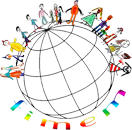 LABORATORI BREVI  ELENCO ED ALCUNI REPORT 
PRESENTAZIONE LIBRO DEI DIRITTI:
La presentazione del libro “Non dobbiamo tacere” e la distribuzione a tutti i partecipanti sono stati momenti davvero speciali e significativi di questa RIDEF .
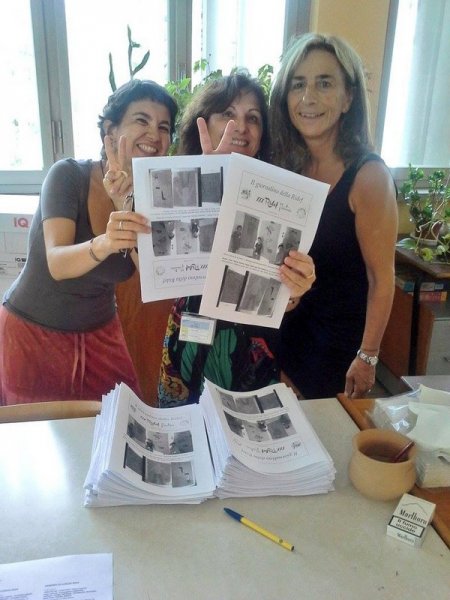 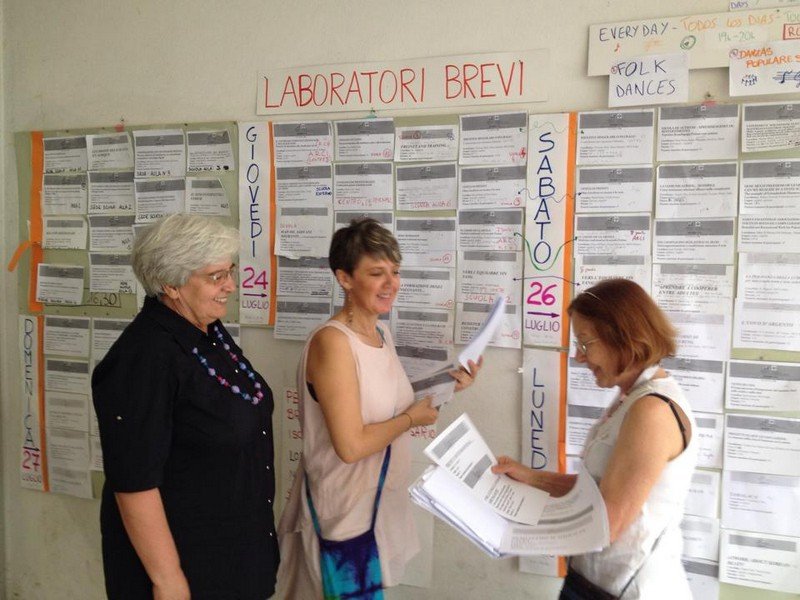 presentazione documentazione ridef
10
TAVOLE ROTONDE

“Le tavole rotonde sono stati altri luoghi di riflessione su temi di alta qualità, ma anche occasioni di condivisione  per chi  ha portato importanti  esperienze. In particolare la giornata forum  ha costituito, a mio modesto parere, un vero successo. Per quanto riguarda le comunicazioni nei gruppi di lingua, posso dire che sono stati momenti intensi di dialogo e di libera espressione.” A. Mengue
presentazione documentazione ridef
11
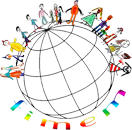 SERATA LODI ( con interventi di Tonucci /Alfieri ed altri) – 
SERATE
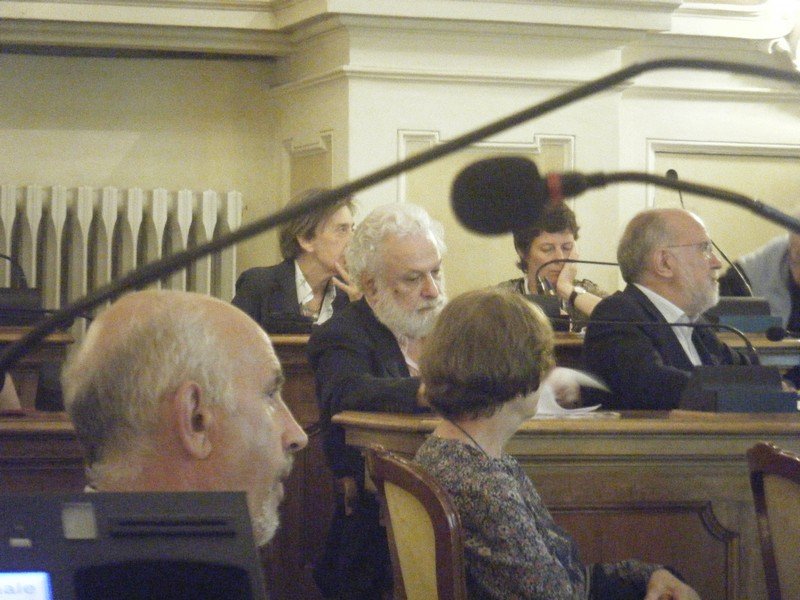 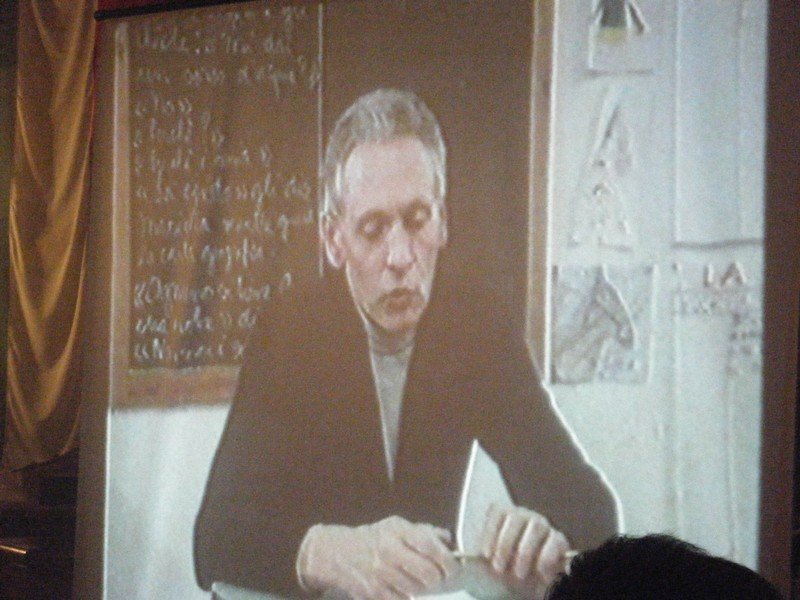 presentazione documentazione ridef
12
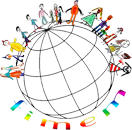 MOSTRE
BILANCIO SOCIALE 
PRE/POST  RIDEF
RINGRAZIAMENTI
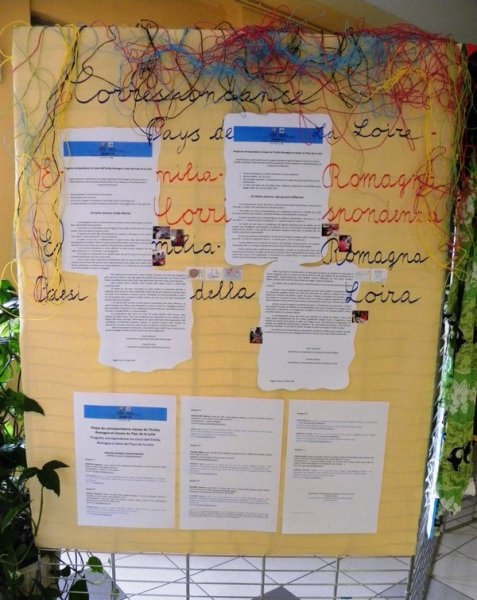 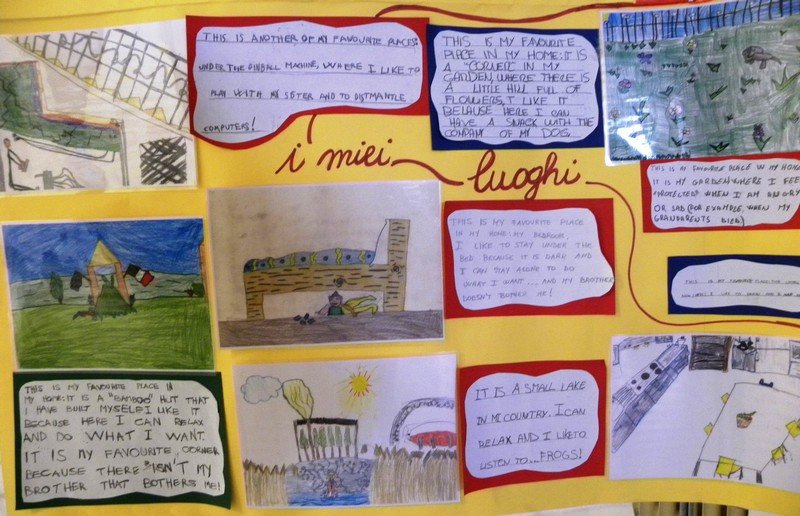 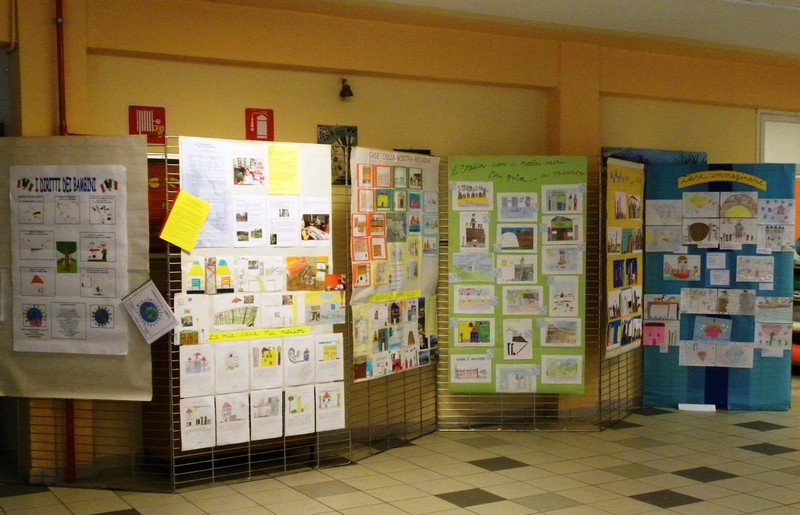 presentazione documentazione ridef
13
VALUTAZIONE
- Lettura dei questionari e grafici rappresentanti 
 i  risultati emersi 
Considerazioni complessive in più lingue :

le uscite sul territorio hanno  evidenziato il maggior numero di risposte estremamente positive, anche la pregnanza del tema e la coerenza pedagogica degli eventi hanno evidenziato risultati  apprezzabili, la tematica che ha fatto da sfondo integratore a tutta la manifestazione  è stata sempre viva : nei laboratori lunghi,  nelle tavole rotonde, negli incontri assembleari e anche in altre  occasioni minori non segnalate dai programmi in modo ufficiale.
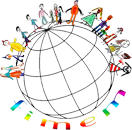 presentazione documentazione ridef
14
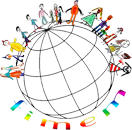 RINGRAZIAMO TUTTI  : RELATORI  - FOTOGRAFI – TRADUTTORI  - ALTRI CHE HANNO CONTRIBUITO CON IL LORO LAVORO A DARE FORMA E CONTENUTO ALLA DOCUMENTAZIONE DI  QUESTA RIDEF
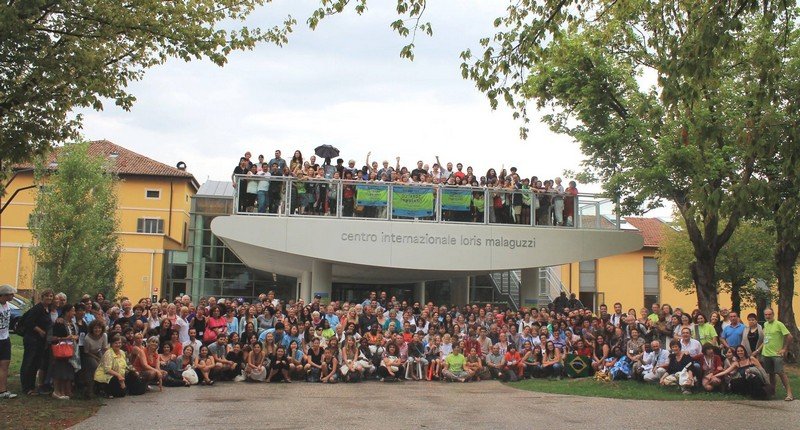 presentazione documentazione ridef
15